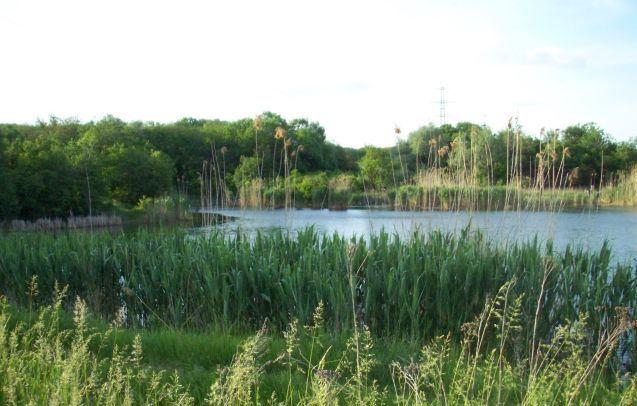 Воспитание патриотизма в процессе изучения предметов гуманитарного (филологического) цикла
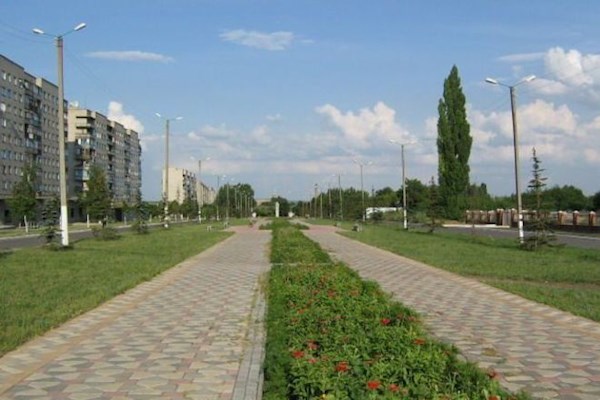 Подготовила:учитель русского языка и литературы, заместитель директорп по УВРГуськова Наталья Владимировна
Задача филологического образования в области  патриотического и гражданского воспитания: 

через содержание предмета раскрыть богатство и противоречивость  истории, самобытность русской культуры, показать красоту родной природы, сформировать представление о гражданских правах и обязанностях.
Филологическое образование несет большой воспитательный потенциал, формирует гражданскую позицию человека, идею долга, доброты, чувство личной ответственности, творческой инициативы, глубокое и деятельное патриотическое чувство.
«Книга – это духовное завещание одного поколения другому, совет умирающего старца юноше, начинающему жить, приказ, передаваемый часовым, отправляющимся на отдых человеку, заступающему на его место»                 А. Герцен
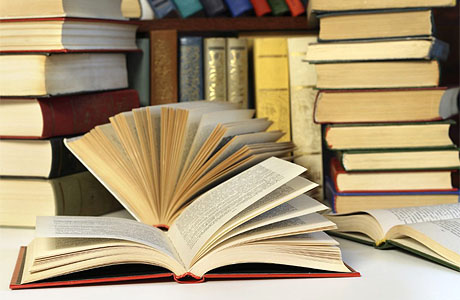 Патриотическое воспитание на уроках русского языка
Общие сведения 
о языке
Дидактический материал: упражнения, диктанты, изложения, сочинения
Огромную возможность для развития нравственных качеств учащихся дают пословицы

1. Тире между подлежащим и сказуемым:
 Родная сторона - мать, чужая – мачеха; 
Родина - мать, умей за неё постоять.
2. Прилагательные полные и краткие:
Своя земля и в горести мила;
 Глупа та птица, которой своё гнездо не мило.
3. Степени сравнения имен прилагательных:
 Родина краше солнца, дороже золота; 
Любовь к Родине сильнее смерти.
4. Правописание – тся и — ться в глаголах:
 Не надо хвалиться, коли не знаешь, как хлеб родится.
Нужно наклониться, чтобы из ручья напиться.
Я природой живу и дышу,Вдохновенно и просто пишу,Растворяясь душой в простоте,Я живу на Земле в красоте!
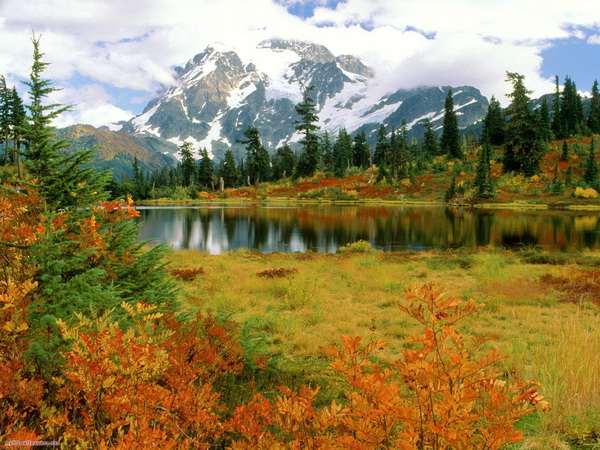 Игорь Северянин
А.А. Пластов «Летом».
А.М. Герасимов  «После дождя»
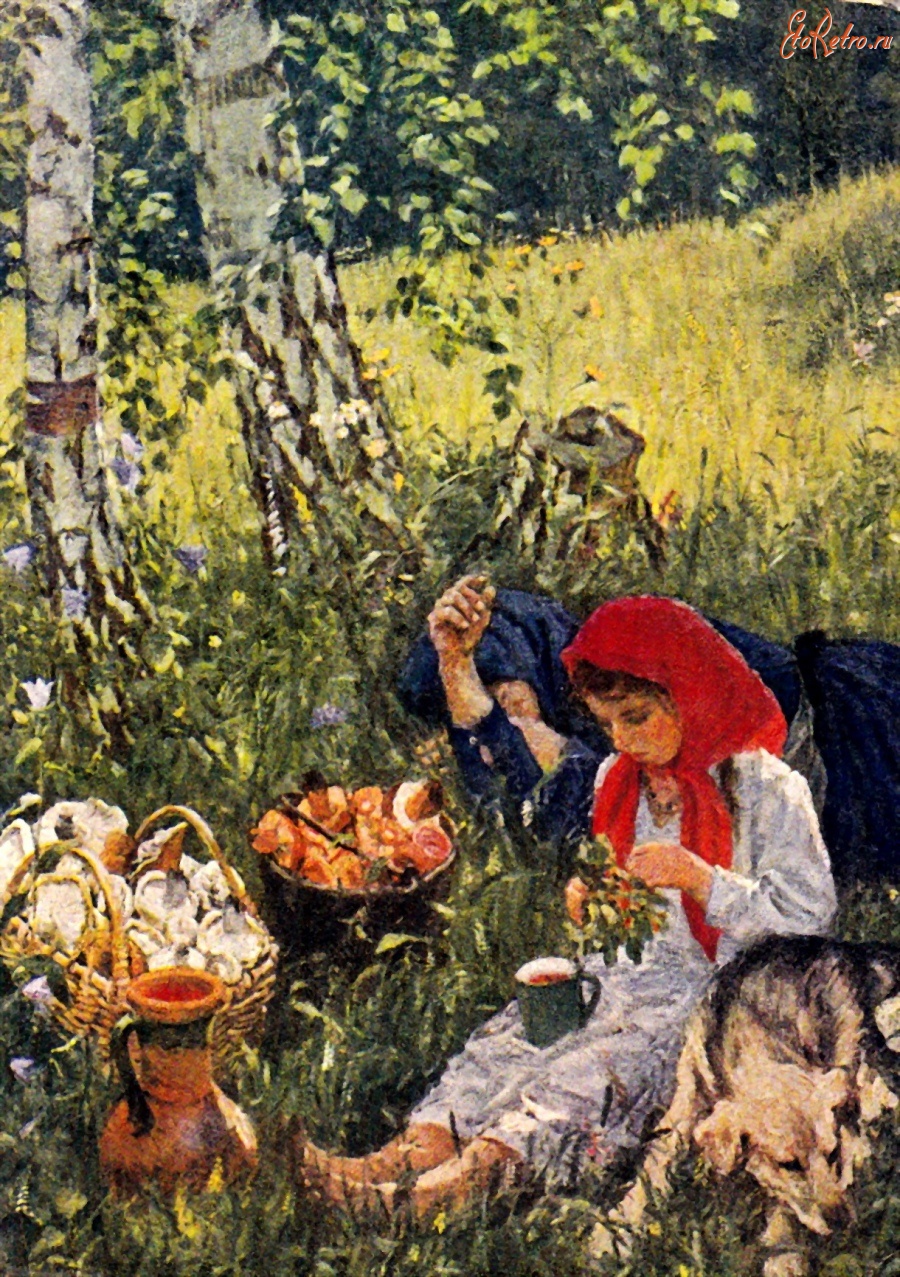 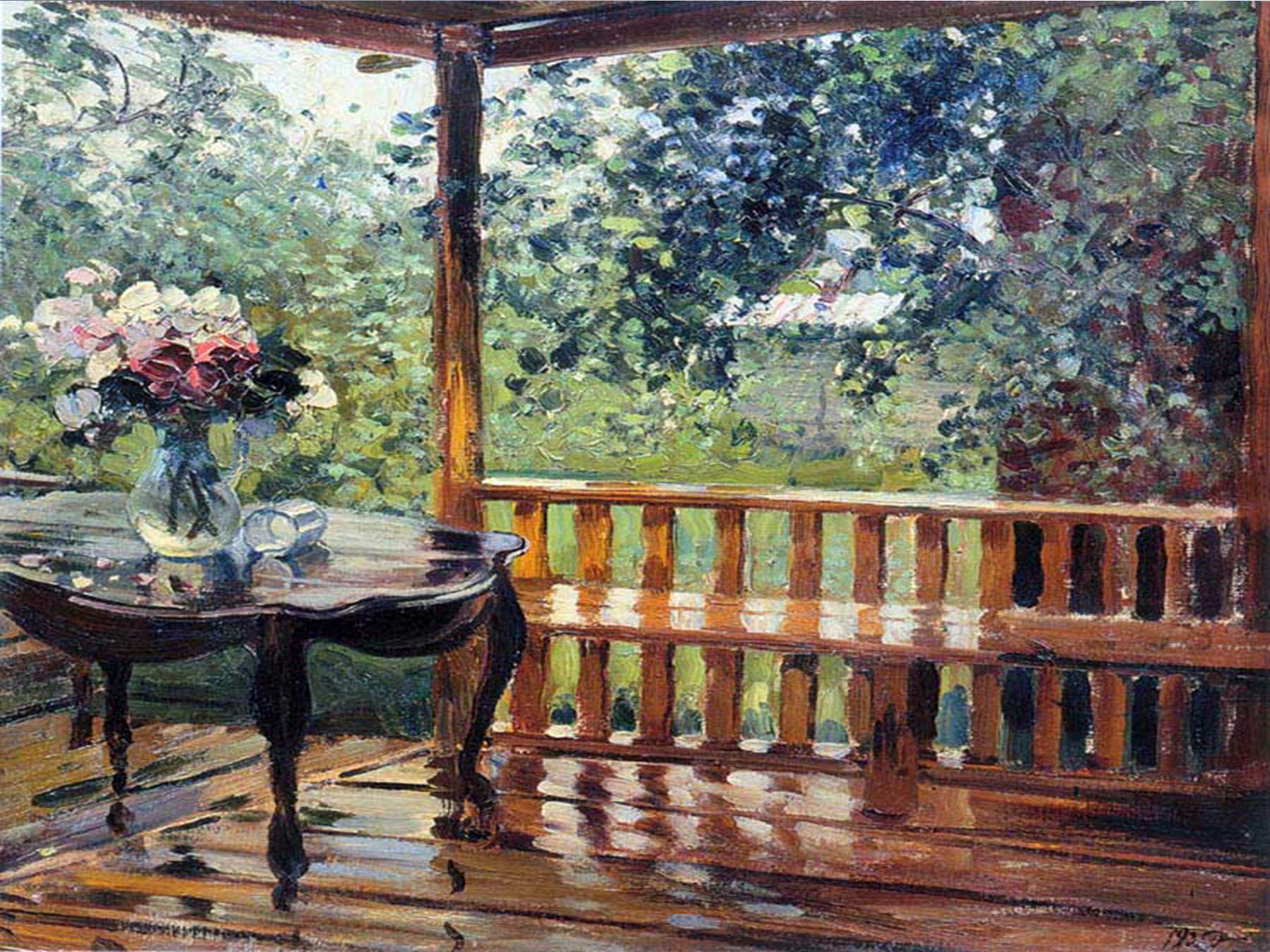 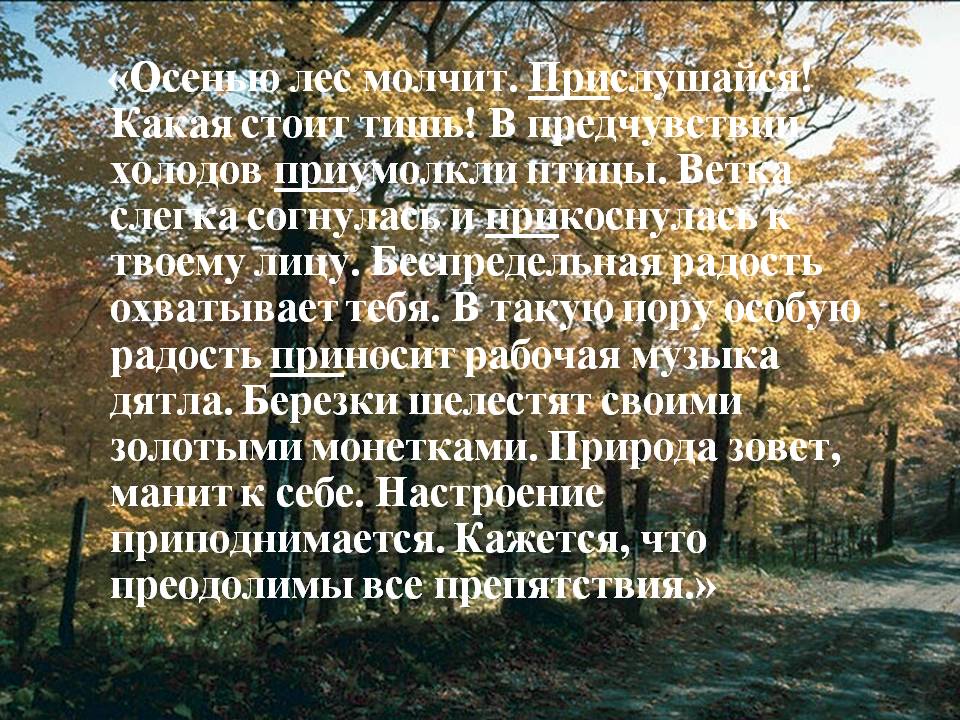 Осенью лес молчит. Прислушайся! Какая стоит тишь! В предчувствии холодов приумолкли птицы. Ветка слегка согнулась и прикоснулась к твоему лицу. Беспредельная радость охватывает тебя. В такую пору особую радость приносит рабочая музыка дятла.       Березки шелестят своими золотыми монетками. Природа зовет, манит к себе. Настроение    приподнимается. Кажется, что преодолимы все препятствия. (В. Песков)
Шепот, робкое дыханье.
Трели соловья,
Серебро и колыханье
Сонного ручья.
Свет ночной, ночные тени,
Тени без конца,
Ряд волшебных изменений
Милого лица…
А.А. Фет
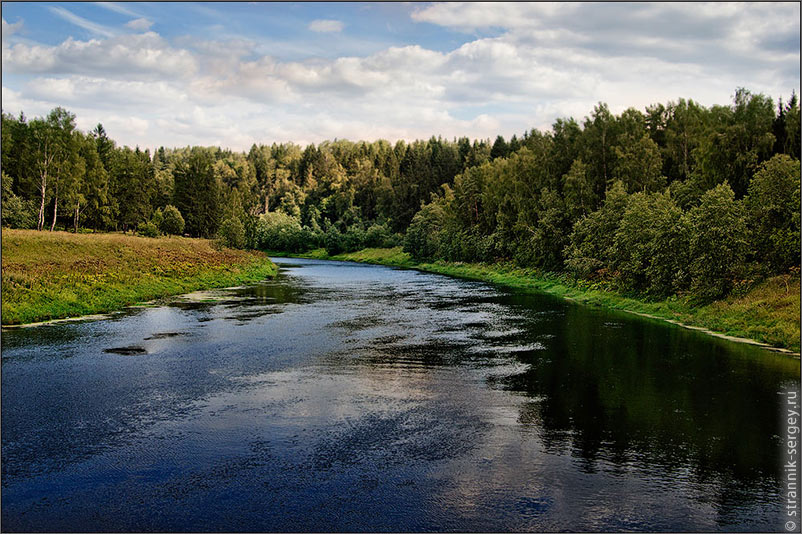 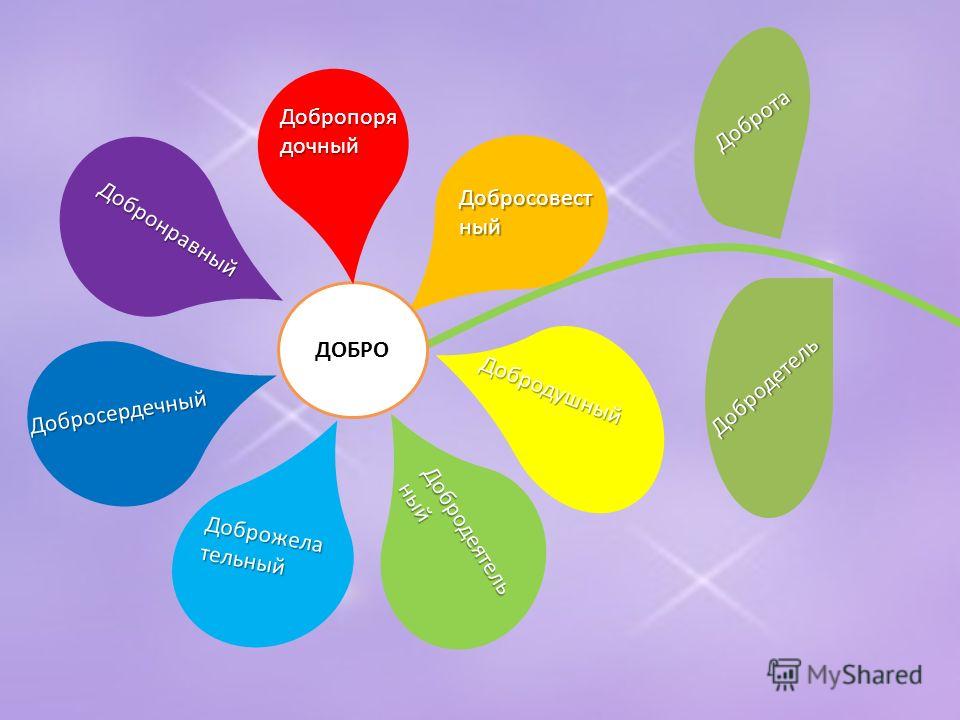 Уроки литературы
способствуют
    нравственному
     воспитанию
побуждают к
 ответственности 
за свои поступки
развитию чувства
                долга
побуждают вести взволнованный        разговор
о непростых проблемах
 нашей жизни
о сложной судьбе героев 
произведений
о добре и зле
В 8 классе, изучая «Житие Александра Невского», ученики говорят о подвигах Александра Невского и его духовном подвиге самопожертвования, о защите русских  земель от нашествий и набегов врагов.
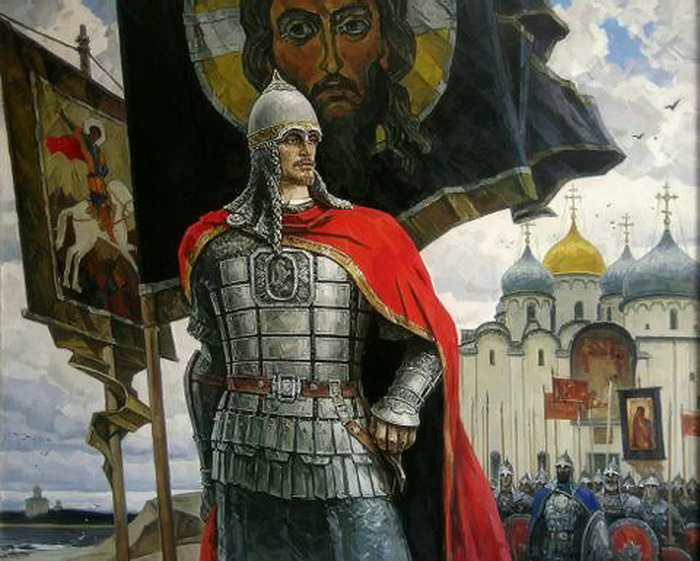 «Когда волнуется 
желтеющая нива…» 
Михаил Лермонтов
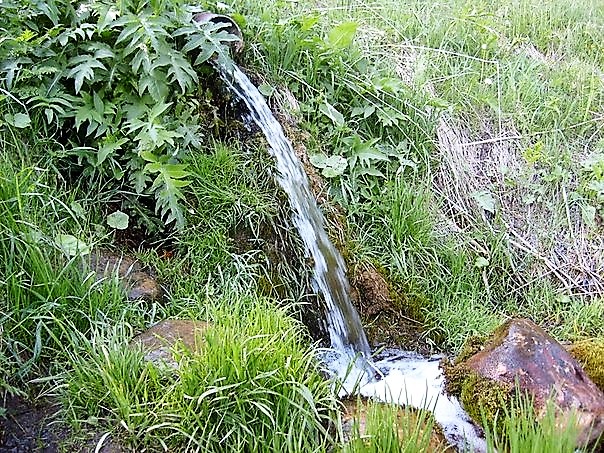 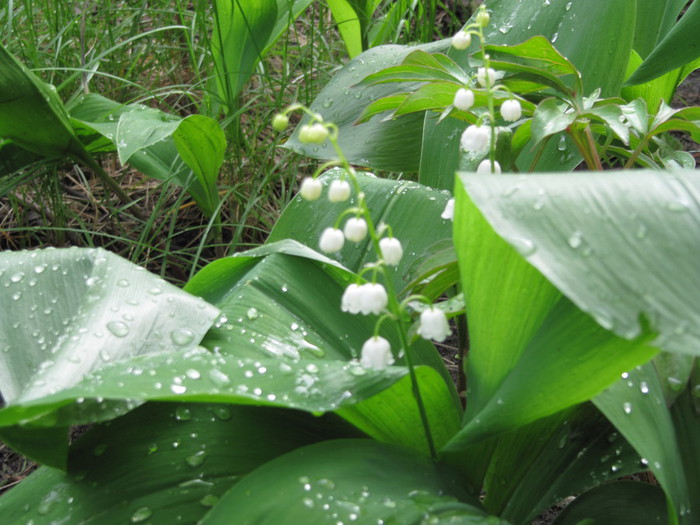 Когда волнуется желтеющая нива,
И свежий лес шумит при звуке ветерка,
И прячется в саду малиновая слива
Под тенью сладостной зеленого листка
При изучении романа «Дубровский» шестиклассники должны увидеть в А.С.Пушкине писателя, протестовавшего против гнета самодержавия, размышлявшего о судьбе родного народа и его роли в прошлом
 и будущем родины.
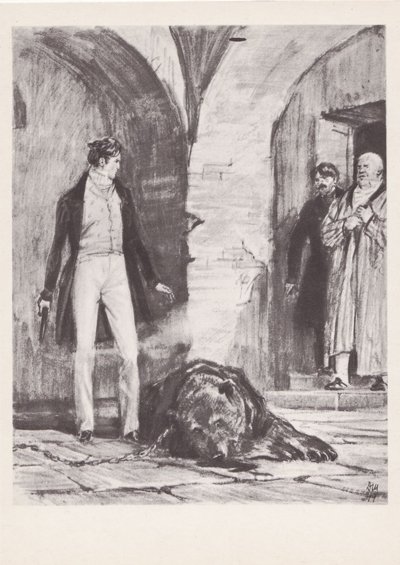 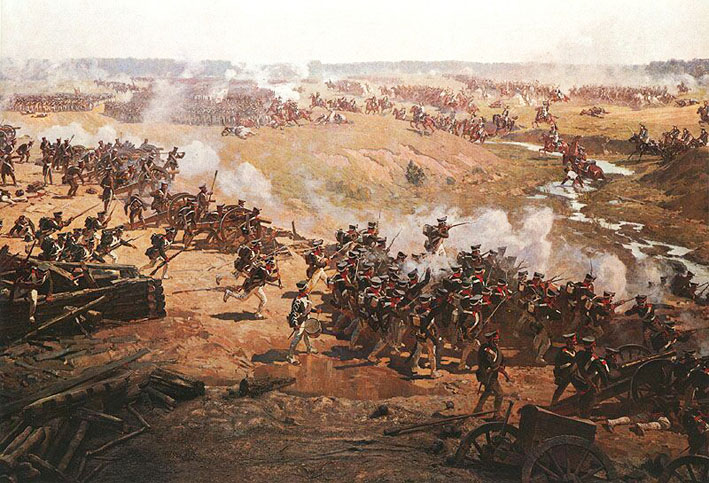 Повесть Н.В. Гоголя «Тарас Бульба» – это прославление боевого товарищества, осуждение предательства.
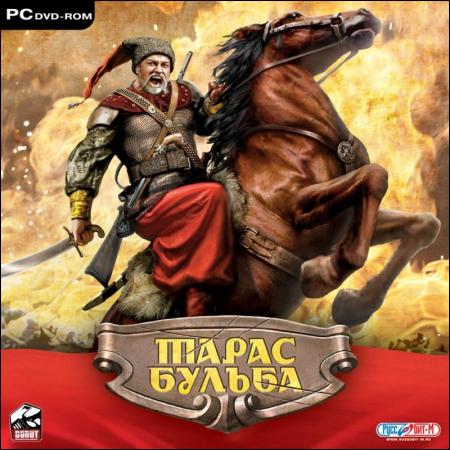 Стихотворением М.Ю. Лермонтова «Бородино», обучающиеся раскрывают мысли и чувства простых солдат, отстоявших родину от врага.
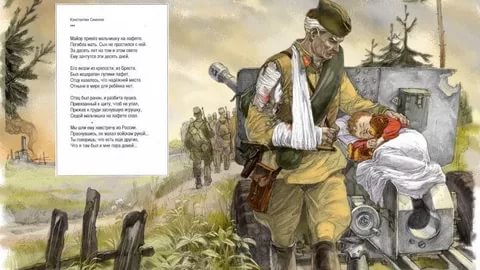 К. Симонов «Майор привез мальчишку на лафете»
Отец был ранен, и разбита пушка.Привязанный к щиту, чтоб не упал,Прижав к груди заснувшую игрушку,Седой мальчишка на лафете спал.
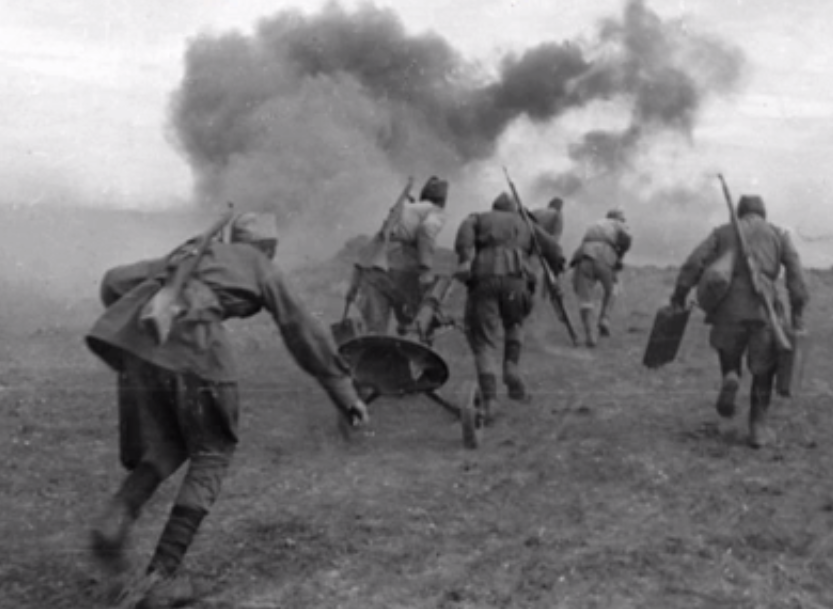 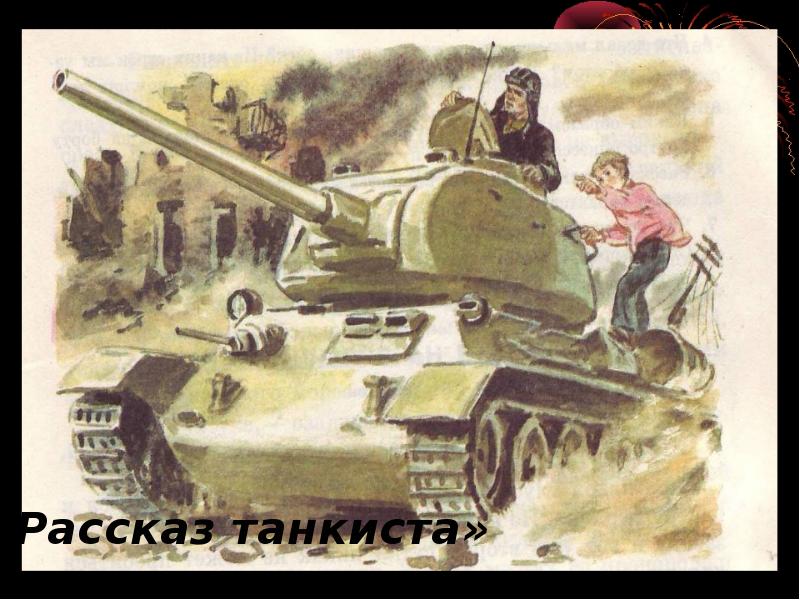 А. Ахматова «Мужество»
А.Т. Твардовский «Рассказ танкиста»
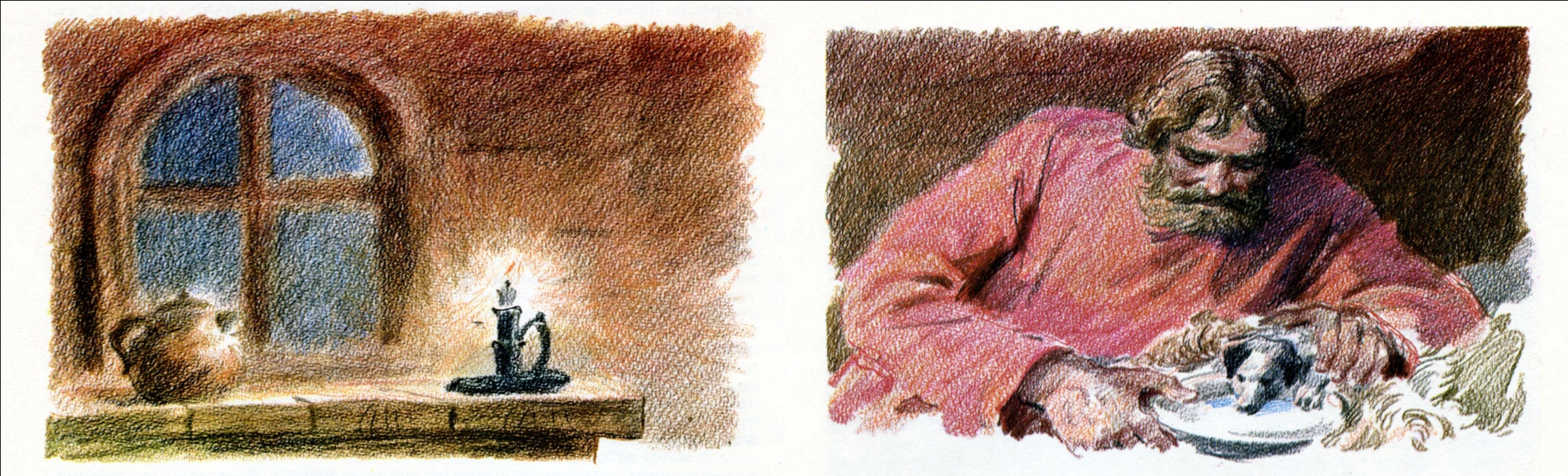 И.С. Тургенев «Муму»
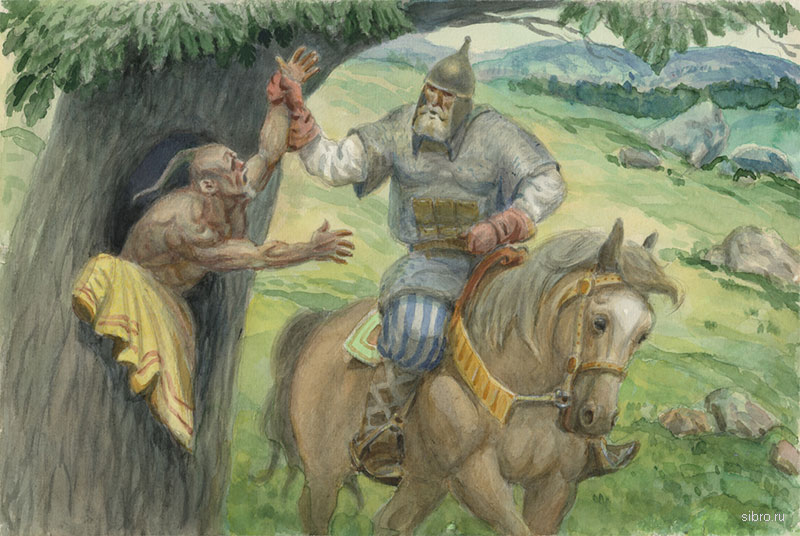 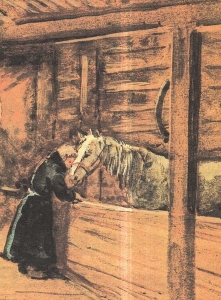 «Илья Муромец и Соловей-разбойник»
А. П. Чехов «Тоска»
Я хочу, чтобы каждый ученик стал Личностью, способной к восприятию нравственных и духовных ценностей, способной любить свое Отечество.
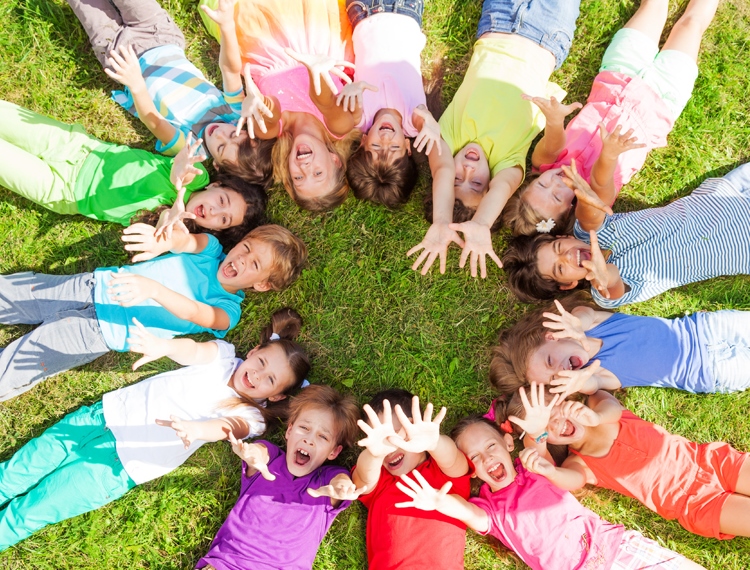